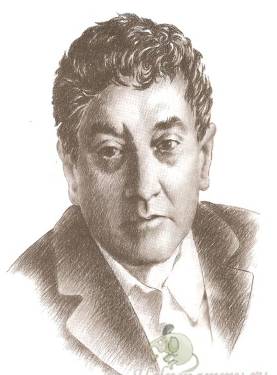 Тема:  В.Ю. Драгунский.   
«Тайное становится явным».
Илюшова Татьяна Алексеевна
 Учитель начальных классов
 МБОУ-СОШ №2 р. п. Степное
 Советского района Саратовской области
«Правда всегда поднимается над ложью, как масло над водой».                                                                                                                                        Мигель Сервантес
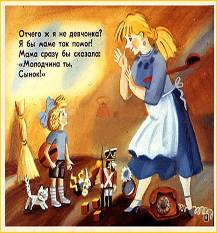 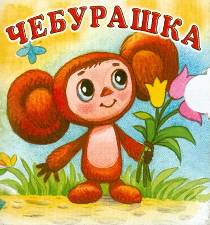 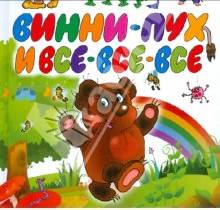 Б. Заходер
Г. Остер
Б. Заходер
?
Э. Успенский
И. Токмакова
Э. Успенский
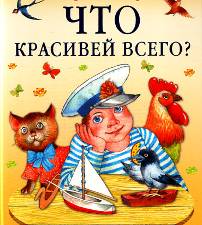 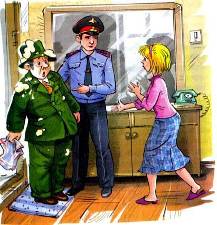 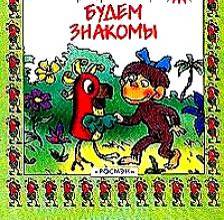 Найдите неповторяющиеся буквы и сложите фамилию писателя
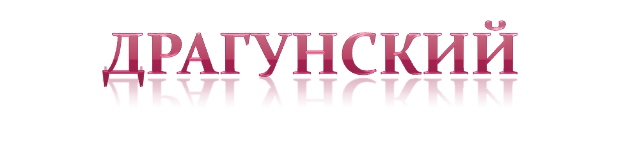 Драгунский Виктор Юзефович
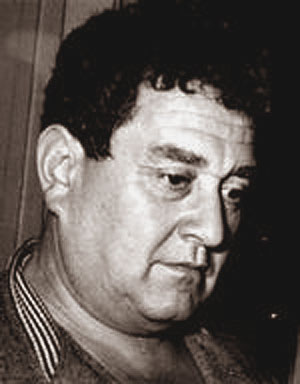 30 ноября 1913 г. – 6 мая 1972 г.
Советский актёр и 
писатель – прозаик,
 автор популярных рассказов  для детей.
Денискины  рассказы

Главным  героем  всех  историй  является мальчуган по имени Дениска. 
Кстати, сына Драгунского тоже зовут Дениской.
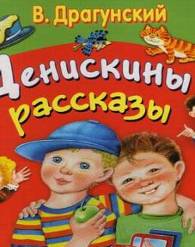 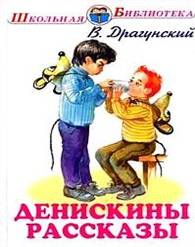 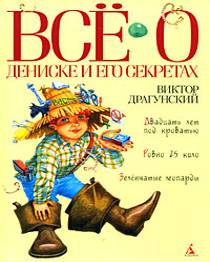 Все рассказы разные:
над одними смеёмся до слёз




 над другими задумываемся, грустим
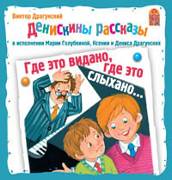 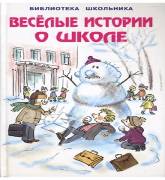 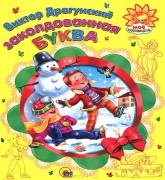 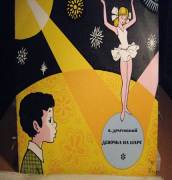 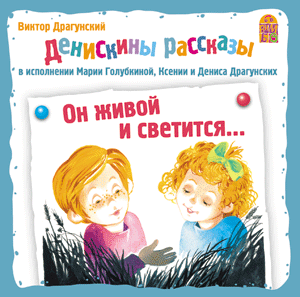 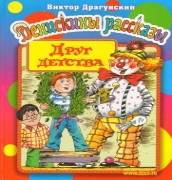 Составь пословицу
не  мешке  утаишь  в  шила

Шила  в  мешке  не  утаишь. 

 Невозможно скрыть то, что само себя обнаруживает, выдаёт.
 Правду не скроешь.
 Обязательно то, что пытаешься скрыть, станет явным.
Хотим  узнать
О чём может идти речь в произведении, судя по названию?

 Что значит тайное становится явным?

 Чем закончится рассказ?
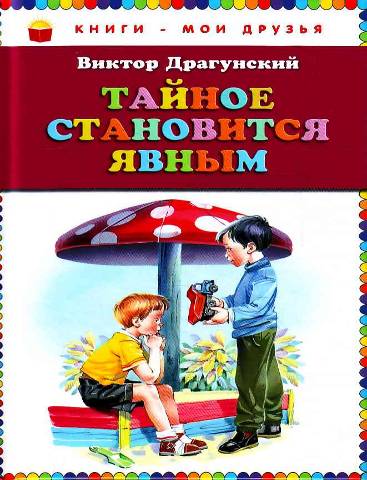 Словарная  работа
Тайна?

Нечто скрываемое от других, известное не всем;
 Нечто неразгаданное, ещё не познанное;
 Скрытая причина чего-нибудь.

 Назовите синоним к слову тайна. 
Секрет 

  Тайное?
Секретный, потайной, скрытый, затаённый. 

  Явное?
Открытое, откровенное.
Грановитая палата 
памятник архитектуры в Московском Кремле, одно из древнейших гражданских зданий Москвы. 
В Грановитой палате на протяжении столетий отмечались многие крупные события в жизни Русского государства, она являлась парадным тронным залом. 
В ней принимались иностранные послы, торжественно объявляли наследников русского престола, заседали Земские соборы.
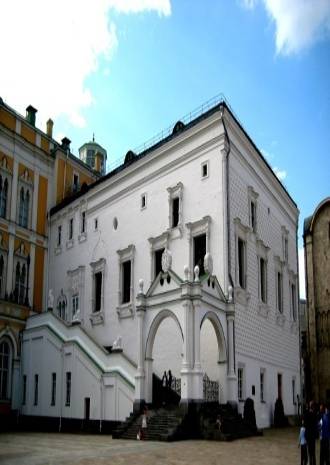 Интеллигентный
Человек, обладающий большой внутренней культурой. 
Клевета
Порочащая информация или распространение заведомо ложных сведений, порочащих честь и достоинство другого лица или подрывающих его репутацию. 
Синонимы:  
    Ложь, враньё, выдумка, наговор.
Чтение - разведка
Что делал Дениска, чтобы каша была вкуснее? 
пошлёпал ложкой; 
посолил; 
посыпал сахару; 
долил кипятку; 
вылил в кашу всю баночку хрена.
Какой фрагмент проиллюстрировал художник?
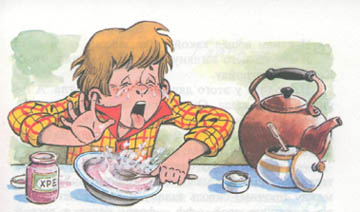 «И тут я вспомнил, что у нас есть хрен. С хреном, кажется, почти всё можно съесть! Я взял и вылил в кашу всю баночку, а когда немножко попробовал, у меня сразу глаза на лоб полезли и остановилось дыхание»…
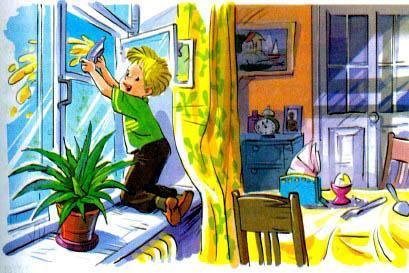 «Я взял тарелку, быстро подбежал к окну и выплеснул кашу на улицу».
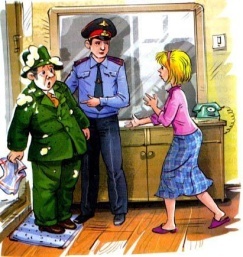 «Извините, пожалуйста», - сказала она тихо, - разрешите я вас почищу, пройдите сюда»!
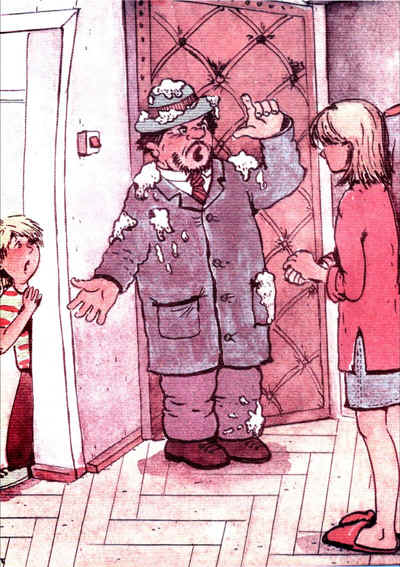 «И к нам вошёл какой-то дяденька. Я как на него взглянул, так сразу понял, что в Кремль я не пойду».
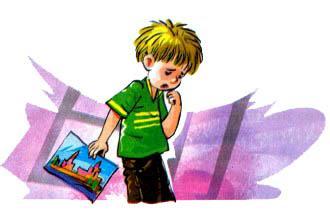 «Ну ещё бы… Я не знаю ничего красивее Кремля. Я там был в Грановитой палате и в Оружейной, стоял возле Царь – пушки и знаю, где сидел Иван Грозный».
Практическая работа
Определите последовательность происходящих в тексте действий, расставив их по порядку.
Проверь   себя
1
«Видеть не могу манную кашу!»
4
«Вы выливаете разную гадость за окно!»
5
«Ты это запомнил на всю жизнь?»
2
«Ты должен съесть всё до дна!»
3
«А я остался с кашей наедине».
Закрепление изученного материала
К какому месту в рассказе вы бы отнесли каждую пословицу?

Игра не доводит до добра.
Кашу свари, да ещё и в рот положи.
Кроткое слово гнев побеждает.
Сначала думай, а потом делай.
Ветра не удержишь, правды не скроешь.
После дождя солнце жжёт, после лжи – стыд.
Рефлексия
В чём ты преуспел?
В чём ты затруднялся?
Что тебя удивило?
Я сделал(а) вывод, что…
Мне захотелось…
Домашнее задание
Пересказ рассказа по плану.
По желанию:
  Нарисовать иллюстрацию к любому понравившемуся отрывку.
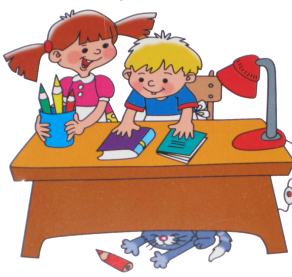